Airway Management Techniques and Their Affect on Neurologically Intact Survival in Out of Hospital Cardiac Arrests
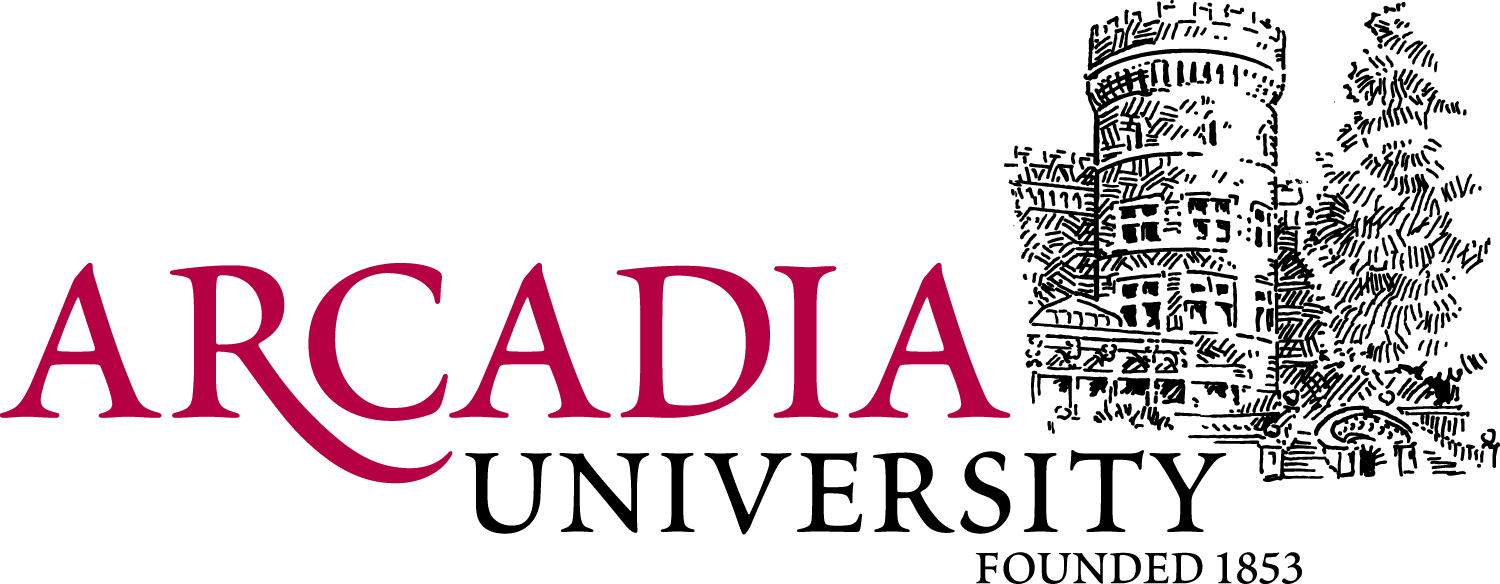 Trevor Thomas, MMS (c), NREMT-B
Faculty Advisor: ToriAnne Yetter, MSPAS, PA-C

Department of Medical Science
Discussion
Abstract
Results
Cardiac arrest occurs when the heart begins beating in an uncontrolled, unsustainable fashion that does not allow for adequate circulation of blood to perfuse the brain or sustain life. One of the variables in OHCA is airway management. Many of the EMS protocols across the world put a heavy emphasis on endotracheal intubation as the mainstay of securing an airway. While a successful intubation is certainly the gold standard, it takes time and has a considerable failure rate in the pre-hospital environment. 

This raises the question; In an adult patient who suffered an out of hospital cardiac arrest and who received cardiopulmonary resuscitation attempts from EMS providers (P), is prehospital placement of an advanced airway device (I) superior to the bag-valve-mask (C) when comparing rates of neurologically intact survival(O)?
Chiang W-C, Hsieh M-J, Chu H-L, et al. The Effect of Successful Intubation on Patient Outcomes After Out-of-Hospital Cardiac Arrest in Taipei (2018)
Retrospective cohort study of cardiac arrest outcomes in Taipei’s EMS system, enrolled 10853 participants. 

Hanif MA, Kaji AH, Niemann JT. Advanced Airway Management Does Not Improve Outcome of Out-of-hospital Cardiac Arrest (2010)
Retrospective cohort study of cardiac arrest outcomes in a single ER in LA county over 14 years. 1,027 patients were enrolled. 

Hasegawa K, Hiraide A, Chang Y, Brown DFM. Association of Prehospital Advanced Airway Management With Neurologic Outcome and Survival in Patients With Out-of-Hospital Cardiac Arrest (2013)
Retrospective nation-wide cohort study conducted in Japan. Enrolled 658,829 patients over a period of 5 years

Jabre P, Penaloza A, Pinero D, et al. Effect of Bag-Mask Ventilation vs Endotracheal Intubation During Cardiopulmonary Resuscitation on Neurological Outcome after Out-of-Hospital Cardiorespiratory Arrest. (2018)
Randomized Control Trial in France and Belgium, used physicians to intubate prehospitally. Enrolled 2043 patients.

Mcmullan J, Gerecht R, Bonomo J, et al. Airway management and out-of-hospital cardiac arrest outcome in the CARES registry. (2014)
Retrospective cohort study utilizing the CARES database in the United States. Enrolled 10,691 patients.

Shin SD, Ahn KO, Song KJ, Park CB, Lee EJ. Out-of-hospital airway management and cardiac arrest outcomes: A propensity score matched analysis (2014)
Retrospective cohort study of cardiac arrest outcomes in Korea. All providers were EMT-Is. Enrolled 5278 patients.
Four of the six articles favor BVM management for all primary outcomes measured with statistical significance, a fifth favors BVM without statistical significance, and a sixth favors ETI without statistical significance. 

Limitations
5/6 articles are retrospective cohort studies, only one is a RCT
Variability in follow-up lengths and primary outcomes
Variability in training and certification level of care providers
Several studies focus on a small EMS system, difficult to generalize to the EMS system as a whole
Future Research
Large RCTs that can better address the research topic
Ideal level of training to maintain high ETI success
What clinical factors favor ETI? BVM?
Do systems with higher ETI success rate have better cardiac arrest outcomes?
Introduction
Endotracheal Intubation
Involves placing a tube into the trachea via the oropharynx and glottis
When successful, secures an airway that bypasses any compromise from the upper airway including occlusion and aspiration
Up to a 10% first time failure rate in the field, compared to less than 1% in hospital settings
Performed by paramedics with 1-2 years of training
Bag Valve Mask Ventilation
Can be performed by first responders at any level of training
Requires providers to maintain good mask seal to ensure adequate ventilation
May be complicated by “dirty” airways and lead to aspiration
No risk of unrecognized airway failures
No interruption in compressions
Outcome possibilities
Return of spontaneous circulation (ROSC) or Survival to Admission– The patient regains a sustainable heart rhythm after resuscitation attempt and sustains it until arrival at the hospital
Neurologically intact survival – Cerebral Performance category (CPC) 1 or 2. The patient returns to a normal or near-normal level of neurological function
Survival to discharge or survival at day 28 – Cardiopulmonary survival without differentiation of neurological performance
.
Conclusion
Despite significant limitations, four of the six articles favor BVM management for all primary outcomes measured with statistical significance, a fifth favors BVM without statistical significance, and a sixth favors ETI with statistical significance. 

These results suggest that BVM is an acceptable modality of airway management in out of hospital cardiac arrest, and in appropriate circumstances, may be favored over ETI. Further research should be performed to examine factors that influence intubation success rate, as well as to identify patients that are more likely to benefit from either BVM or ETI management. 

Arming paramedics with the proper training, equipment, and knowledge to determine which patients will benefit from ETI is likely to make the biggest difference in out of hospital cardiac arrest survival with high performing neurologic survival.
Methods
A literature search was completed through PubMed and the JAMA network on November 2018. Six articles were selected based on their relevance to the research question, study design, outcome measurements, and results.
Table Key: 
BVM= BVM superiority, ETI = Endotracheal intubation superiority.
S = Conclusion reaches statistical significance, NS = Fails to reach statistical significance